Digital money – private and state
Cryptocurrencies and CBDC in the light of monetary theory and history
Lars Christensen
0
Agenda
The history of money
Cryptocurrencies
Central Bank Digital Currency (CBDC)
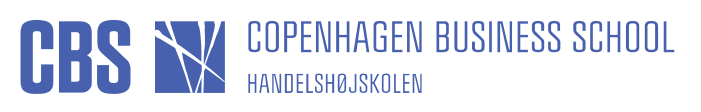 1
Functions of money
Medium of exchange
Store of value
unit of account
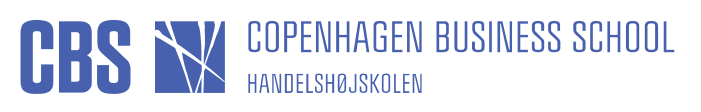 2
Money version 1.0 – Cattle and grain
(c 9000-6000 BC)
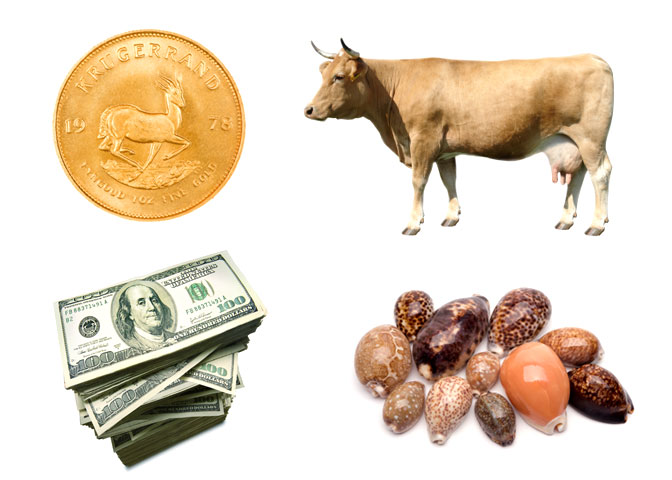 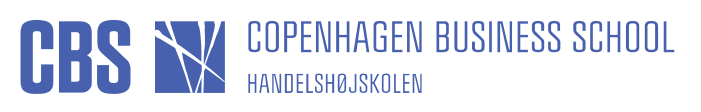 Technological progresss is key
Writing invented in Mesopotamia (c. 3100 BC)
The main use, and probable motivation for its development, is for keeping accounts.

Development of Banking in Mesopotamia (c. 3000 - c. 2000 BC)
Banking originates in Babylonia out of the activities of temples and palaces which provided safe places for the storage of valuables. Initially deposits of grain are accepted and later other goods including cattle, agricultural implements, and precious metals.
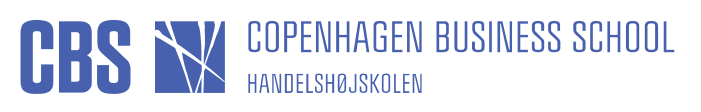 4
Money version 2.0 - precious metal coins
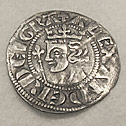 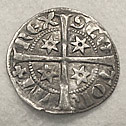 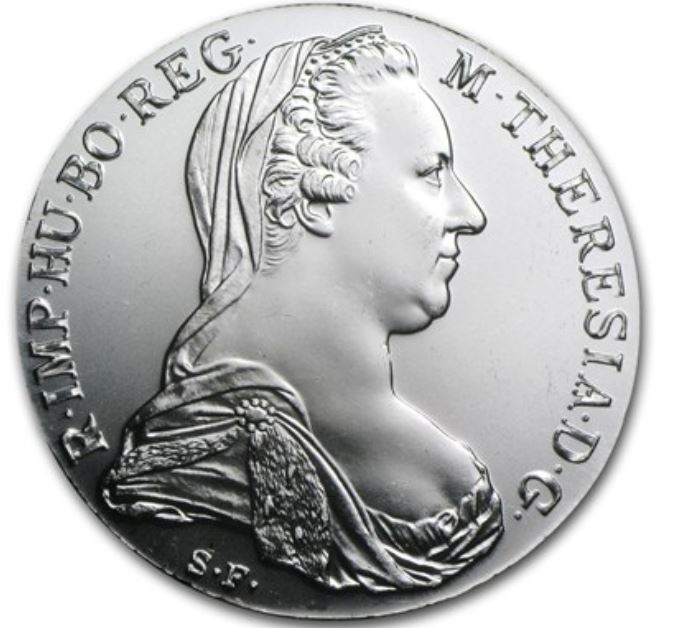 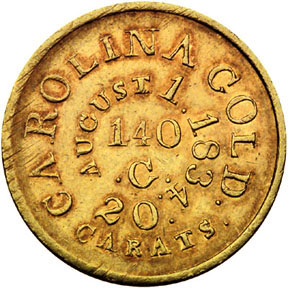 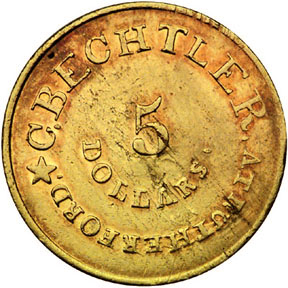 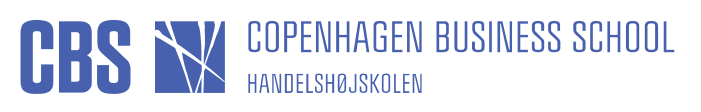 Money 3.0: Private IOUs redeemable for precious metal coin
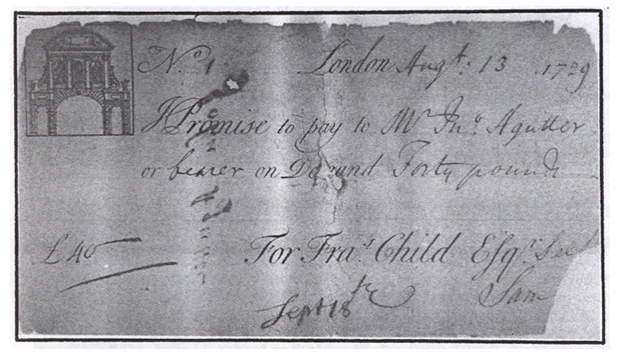 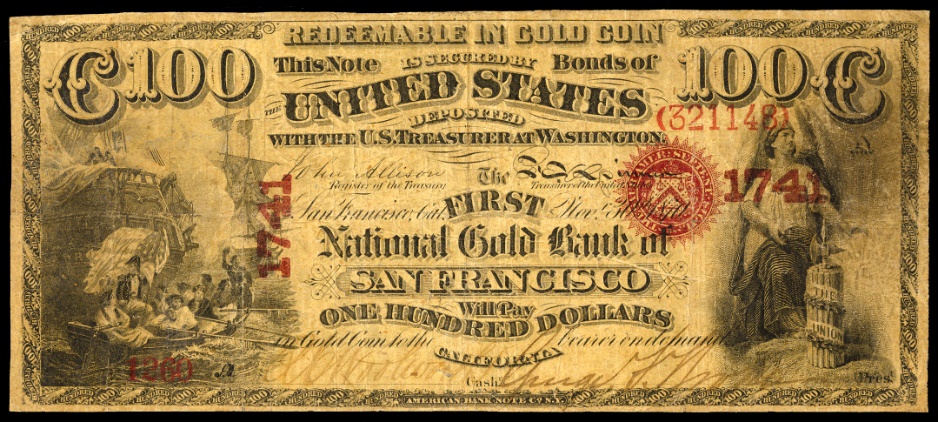 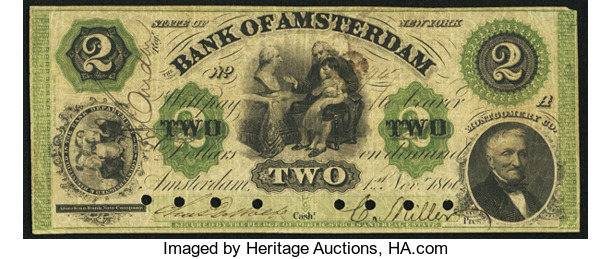 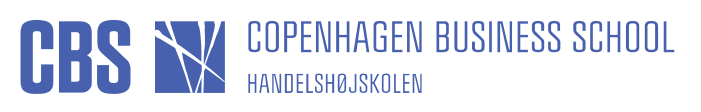 Money 3.1: Government IOUs redeemable for precious metal coin
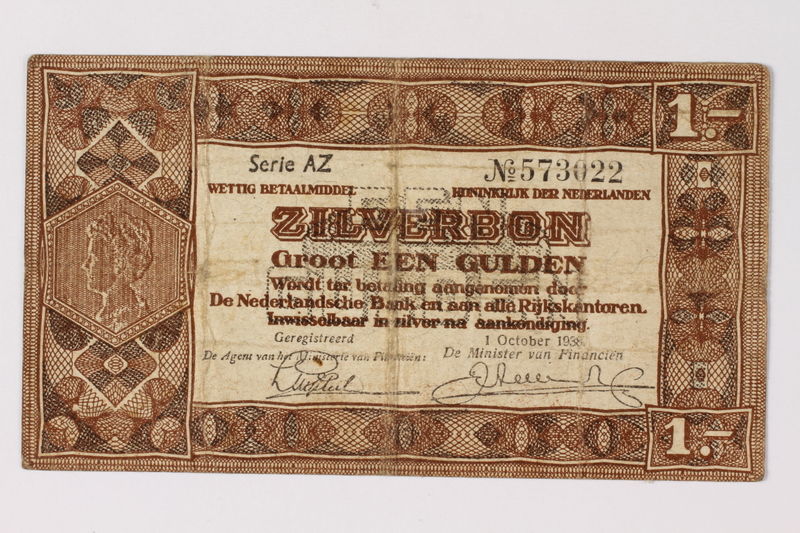 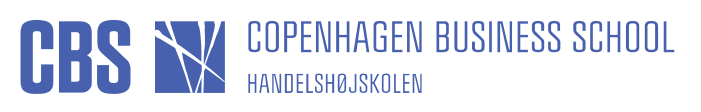 Currency 4.0: Government fiat currency
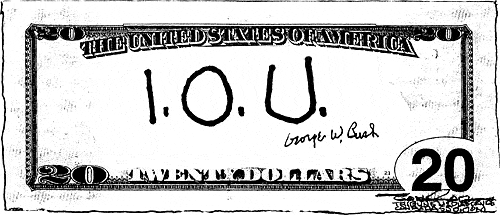 IOU NOTHING
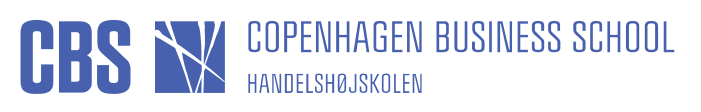 Why will anybody accept fiat money?
Why does it have a positive value? 
Why is there real demand for it?
Legal tender, receivable in taxes
… but inertia can be enough
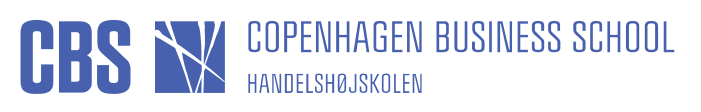 9
”Miracle money” …fiat money without legal tender laws
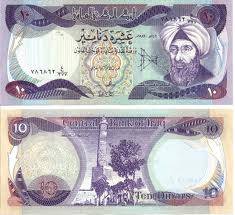 Soviet Union/Russia 1917-22
Stateless Somalia from January 1991 to August 2012
”Iraqi Swiss Dinar” after the first Gulf War
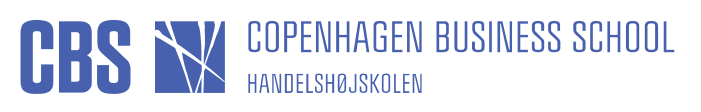 10
“It is remarkable that, under these circumstances, tsar notes, which were also called “Romanov” or “Nikolai” notes, were legal tender abroad, and circulated throughout the former Russian Empire. 

Up until 1922, they were willingly accepted by the population, which considered them a “strong” currency, and were often kept for savings. Moreover, having its own purposes in mind, the Soviet government continued printing and issuing tsar notes for a number of years.” 

”Money of the Russian Revolution 1917-1920”
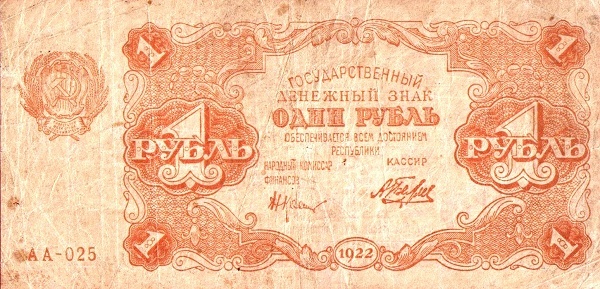 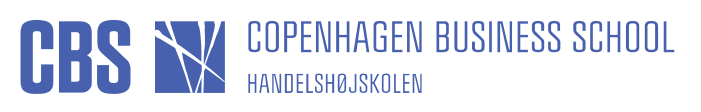 11
Iraqis trusted the ”Swiss Dinar” more than Saddam
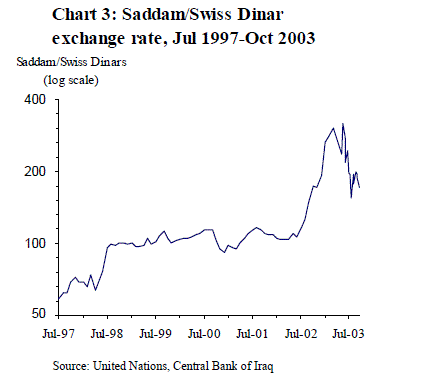 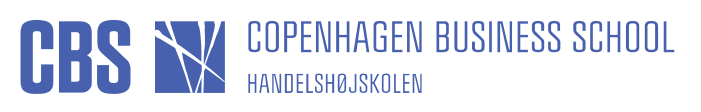 12
There is a long history of ‘private money’ and Free Banking
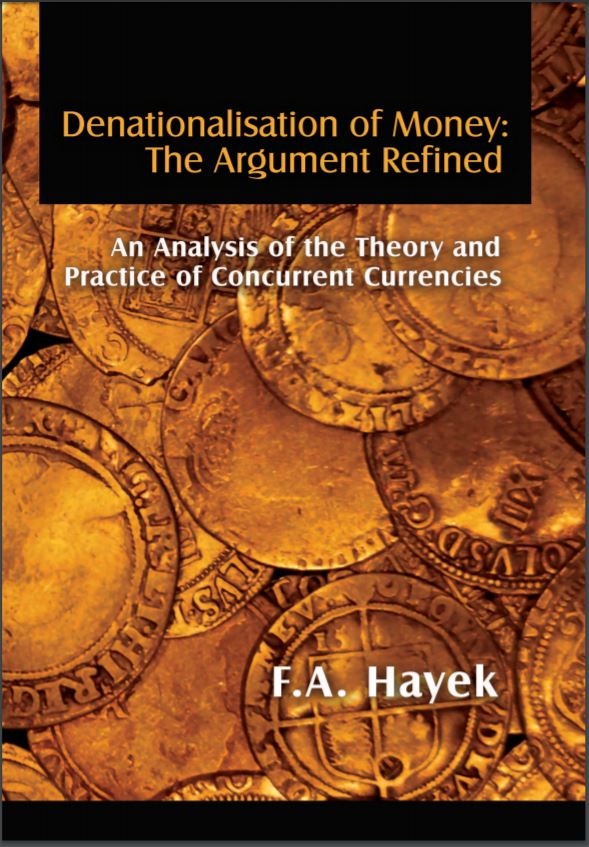 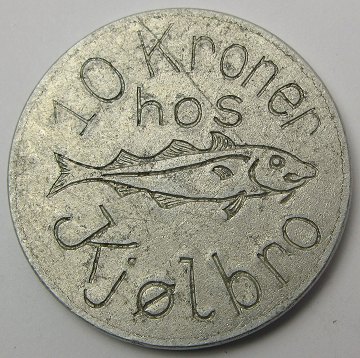 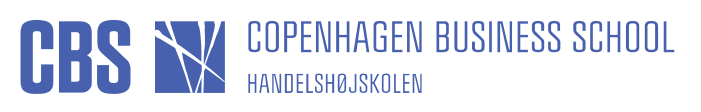 13
Danske Bank controls the Northern Irish printing press
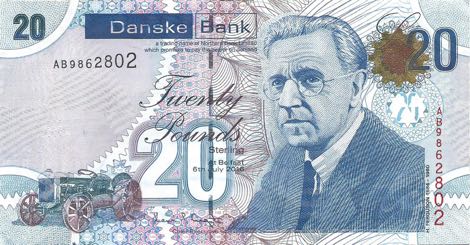 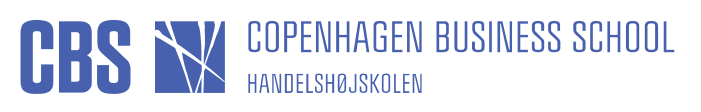 14
Money 5.0: private digital “IOU nothing”
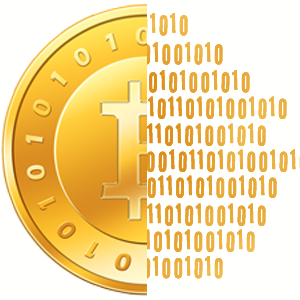 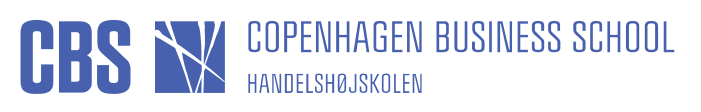 The Bitcoin project
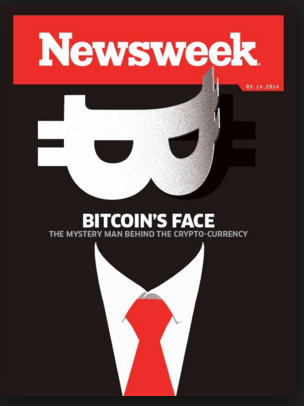 Program launched 2009 as a hobby
Initially supported only by a community of enthusiasts 
Now served by for-profit exchanges (Bitstamp, Coinbase, etc.) and payment processors (BitPay, Coinkite, etc.) 
Who wrote the original program? “Satoshi Nakamoto,” a pseudonym
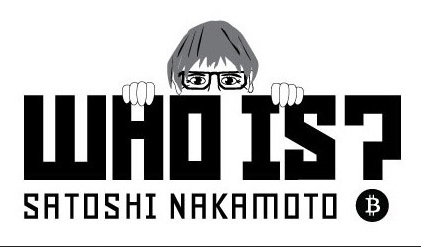 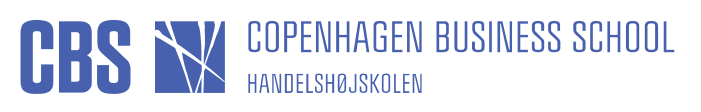 Early history of Bitcoin
Digicash (1983-1998): David Chaum’s project for issuing cryptographically secured (to block “double spending”) electronic currency, i.e. circulating e-banknotes
Hashcash (1997): a ”proof-of-work” device for spam control (precursor to Bitcoin “mining”)
Early 2008: three proof-of-work-based cryptocurrency proposals: 		Wei Dai's b-money, Nick Szabo's bit gold, Hal Finney’s RPOW
November 2008: “Satoshi Nakamoto” posts white paper “bitcoin: A Peer-to-Peer Electronic Cash System” 
January 2009: release of the first open source bitcoin software client, issue of the first bitcoins (the "genesis block"). How to value them?
May 2010: BTC10,000 used to buy two pizzas
February-March 2011: BTC1 = US$1 
Today’s value: BTC1 = US$50,941
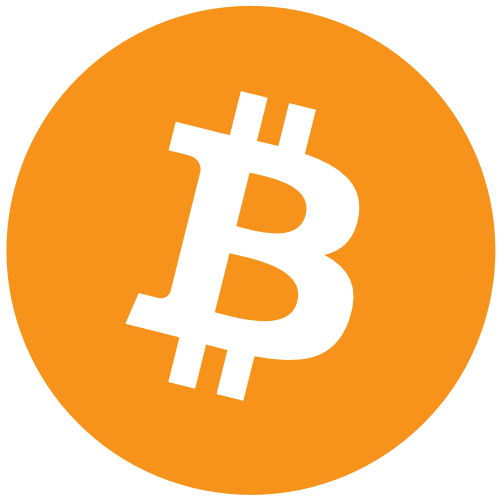 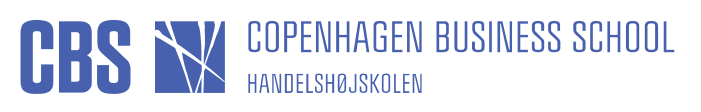 Unlike a traditional banknote, a bitcoin is not
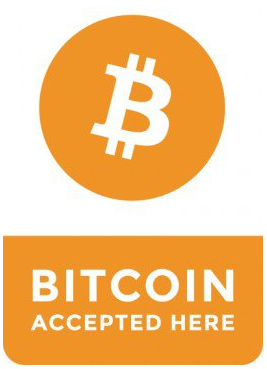 a debt contract or liability 
issued by a business enterprise 

Bitcoin is
Irredeemable like a fiat currency
yet achieved a positive value without previous redeemability
Transferable on its own decentralized payment network (no trusted central party needed)
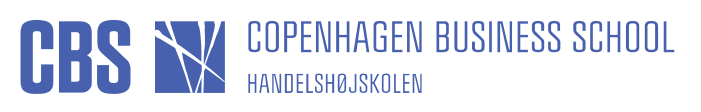 US$9.7 b
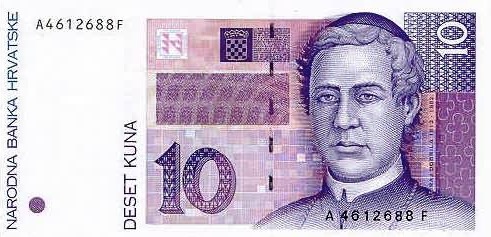 US$9.6 b (Sept. 2016)
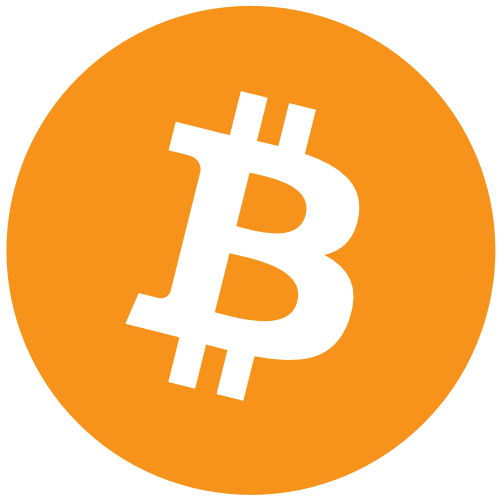 Croatia
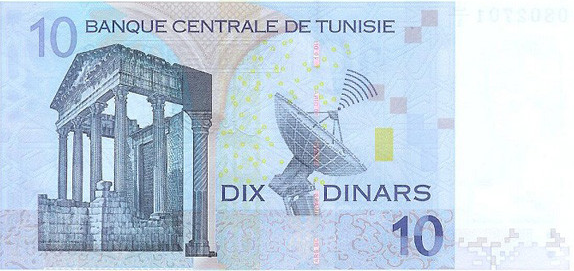 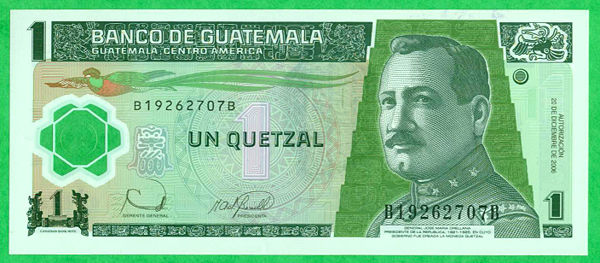 US$5.9 b
US$5.5 b
Tunisia
Guatemala
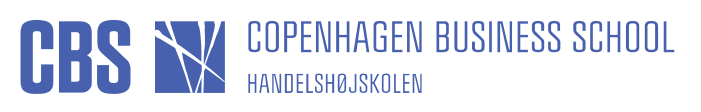 The reason for Bitcoins instability- its ‘monetary policy rule’
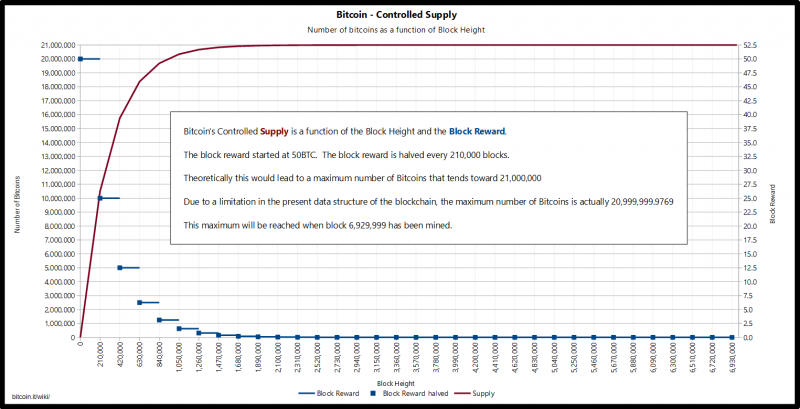 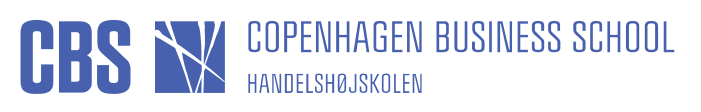 20
What Bitcoin is used for today (among otheer things…)
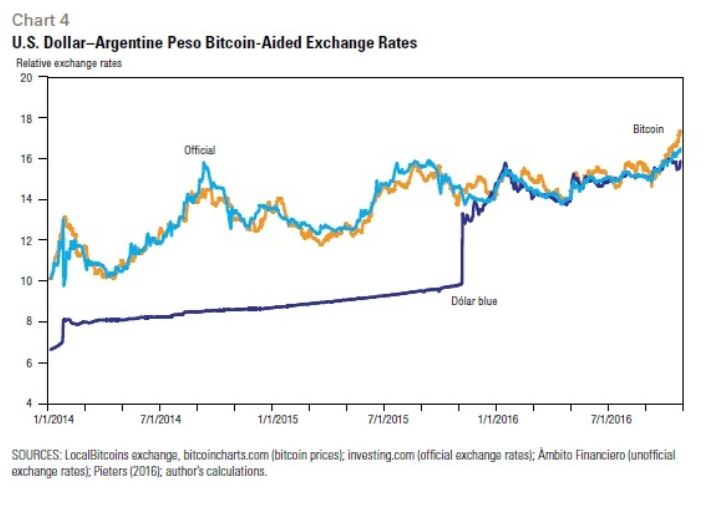 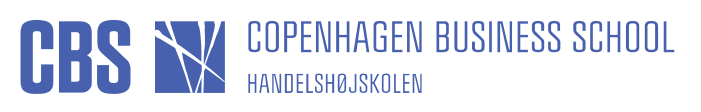 21
Hayek’s criteria for the ‘best’ crypto currency
Hayek:
It seems to me to be fairly certain that
a money generally expected to preserve its purchasing power approximately constant would be in continuous demand so long as the people were free to use it,
with such a continuing demand depending on success in keeping the value of the currency constant one could trust the issuing banks to make every effort to achieve this better than would any monopolist who runs no risk by depreciating his money,
the issuing institution could achieve this result by regulating the quantity of its issue, and 
such a regulation of the quantity of each currency would constitute the best of all practicable methods of regulating the quantity of media of exchange for all possible purposes
”Denationalisation of Money”, 1977
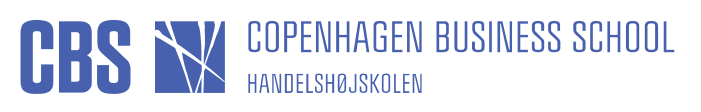 22
Maybe the ideal crypto and the ideal central bank is really the same
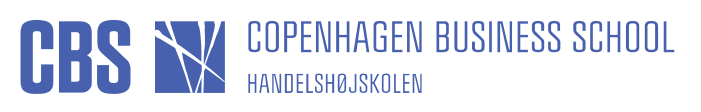 23
Central Bank issued Crypto Currencies (CBCC)
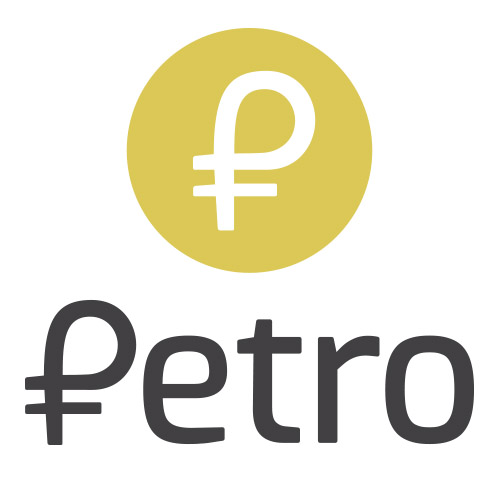 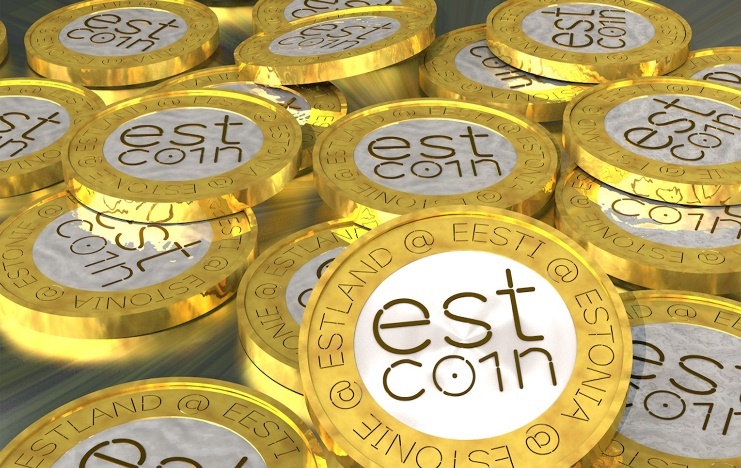 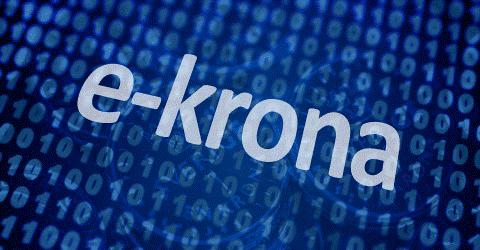 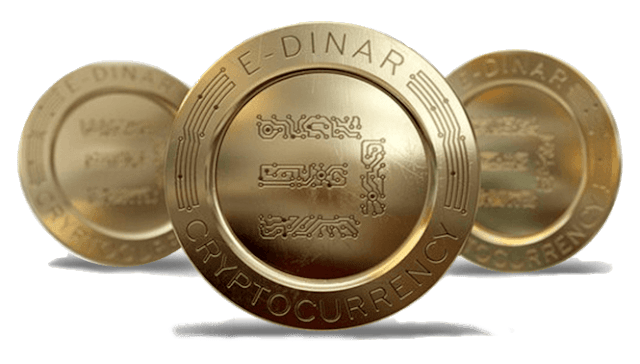 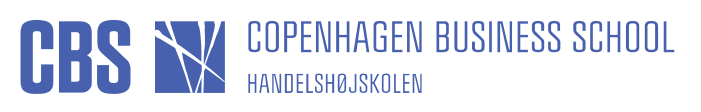 24
A vision – looking 10 years ahead (1)
Central banks and cryptos will converge:
New crypto algoritmes will try to stabilise purchasing power (development of variations of ‘stable coins’)
Economists and lawyers will move into the ‘Crypto space’
Tech geeks will move into the central banks
Central banks will introduce their own e-money and Central Bank issued Crypto Currencies (CBCC)
Politicians and regulators will have to accept that cryptos are here to stay
…and ‘crypto anarchists’ will have to accept regulation in some form (private or government)
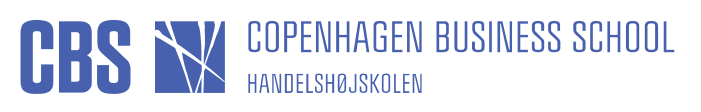 25
A vision – looking 10 years ahead (2)
The crypto asset and currency markets in 10-15 years:
There surely will be a handfull of crypto currencies, which will be used in certain geographical areas (where the monetary system fails today)
There might be crypto currencies for certain market segments (regionally or sectorally) – for example in the gaming industry or in international trade 
There will be a few crypto assets playing a similar role as gold is doing today working as a diversifier (image for example a crypto asset negatively correlated with stock prices)
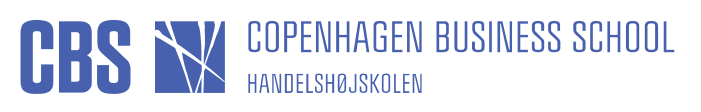 26